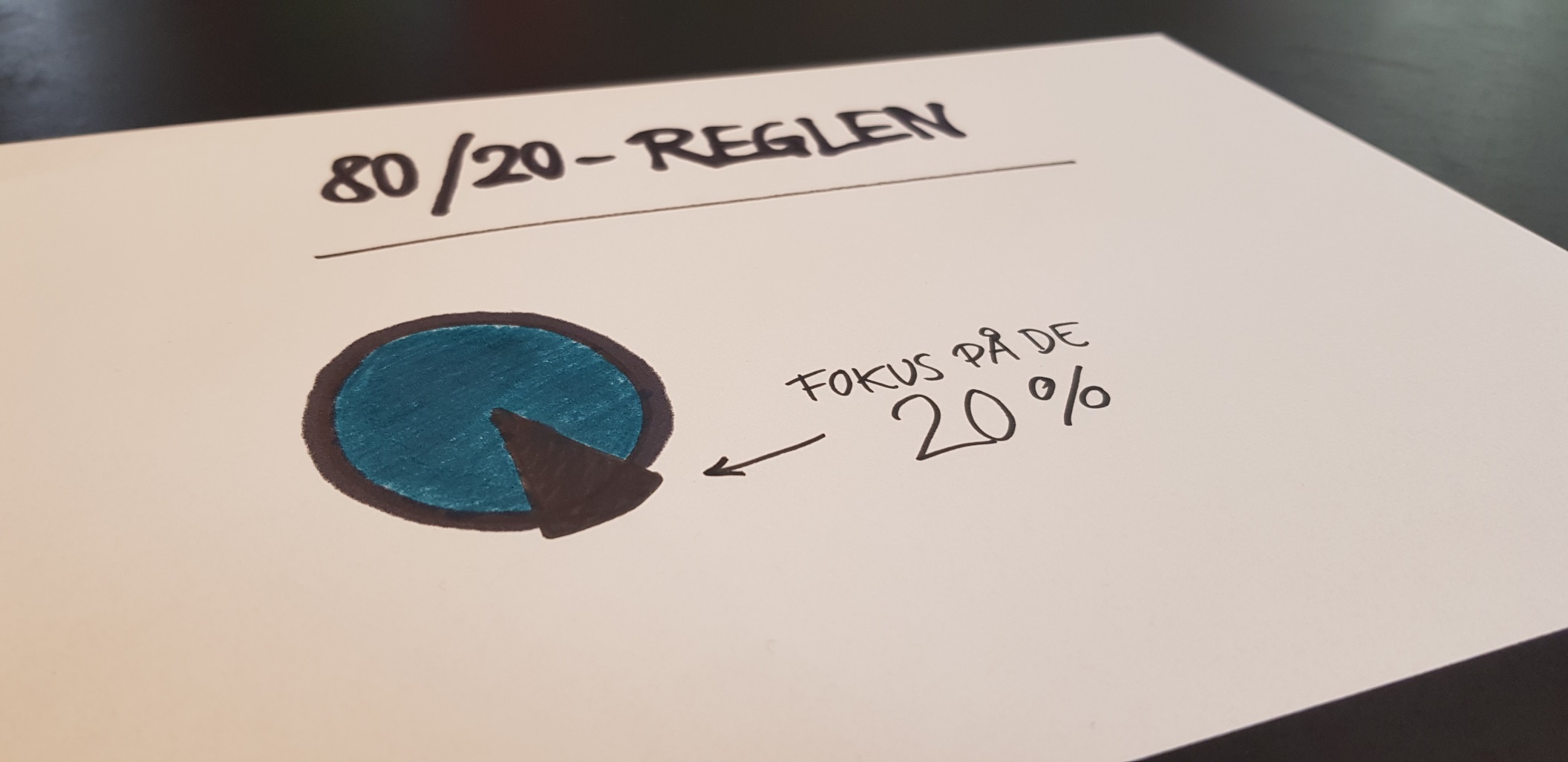 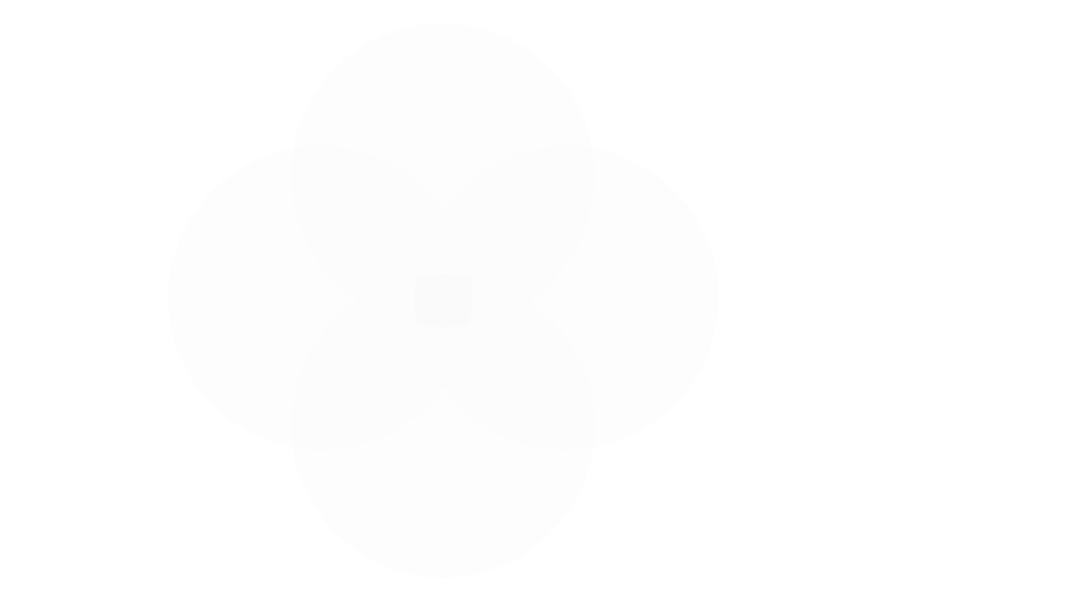 Trin for trin: Paretoanalyse
Psykiatriens forbedringsværktøjskasse
Hvornår bruges en paretoanalyse?
2  ▪  Psykiatrien
[Speaker Notes: Når du prioriterer de vitale få, så må du ikke glemme også senere at tage fat på de vigtige mange]
Paretoanalyse = Identificér de få, vitale årsager til problemet
Paretoprincippet 80/20:
80% af problemet kommer fra 20% af årsagerne
3  ▪  Psykiatrien
[Speaker Notes: Pareto-princippet:
Italieneren Wilfredo Pareto undersøgte fordeling af data om forskellige emner, og fandt ud af, at få årsager ofte er skyld i de fleste fejl. Jo flere data man samler, jo tydeligere er tendensen. Nogen kalder det i dag 80/20-princippet fordi ca. 80% af problemet ofte kan tilskrives ca. 20% af årsagerne]
Sådan gør du
Hvert punkt uddybes på de følgende slides:
Indsaml årsager til problemet
Lav et ”ølkasse-regnskab” over årsagerne
Lav en rangliste over årsagerne
Lav et diagram med kumuleret andel
Udvælg de alvorligste problemtyper
4  ▪  Psykiatrien
1. Indsaml mulige årsager til problemet
Et fiskebensdiagram er en metode, som kan bruges til at udforske og visualisere de mulige årsager til kvalitetsproblemet.
5  ▪  Psykiatrien
[Speaker Notes: Fiskebensanalyse – årsager til hvorfor en given hændelse sker eller ikke sker, fx at patienten venter eller at medicin ikke gives til tiden
Sørg for at alle er enige om hvilket kvalitetsproblem der analyseres, hvor det finder sted og hvornår. 
Brainstorm omkring bordet; alles ord er vigtige, kom hele bordet rundt, få skrevet alt ned
Saml årsagerne i nogle overordnede kategorier, som skrives på fiskebenene
Sæt de forskellige årsager ind under kategorierne.]
2. Lav et ølkasse-regnskab over årsagerne
Lav en simpel optælling med papir og blyant. 
Registrer forekomsten af de forskellige årsager til problemet, der er fremkommet ved fiskebensdiagrammet.
6  ▪  Psykiatrien
[Speaker Notes: Brug evt. EPJ og Sensum Bosted.]
3. Lav en rangliste over årsagerne
7  ▪  Psykiatrien
4. Lav et diagram med kumuleret andel
A) Lav et diagram, hvor frekvensen af hver kategori omregnes til procent:
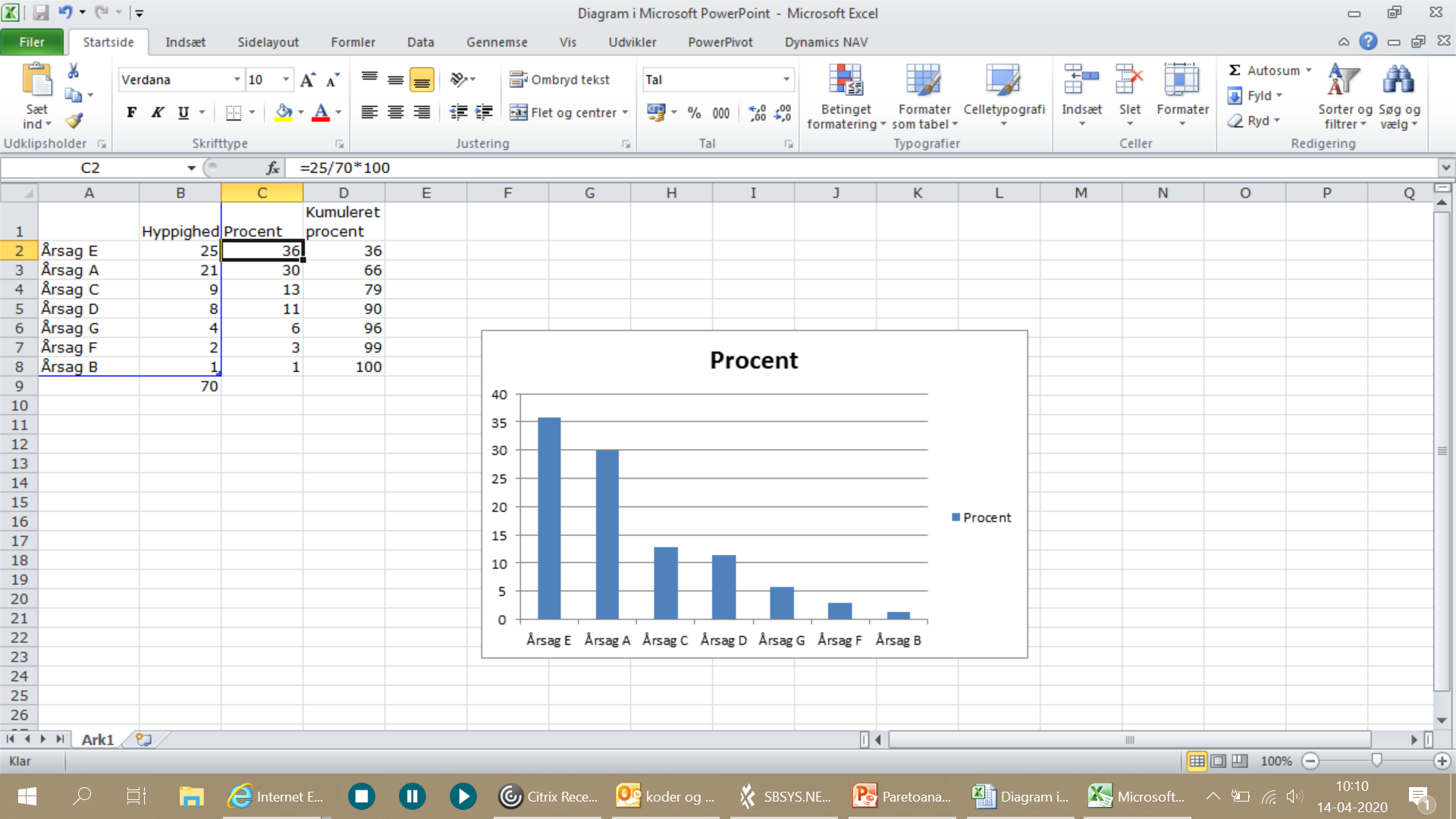 8  ▪  Psykiatrien
4. Lav et diagram med kumuleret andel
B) Udregn kumuleret procent:
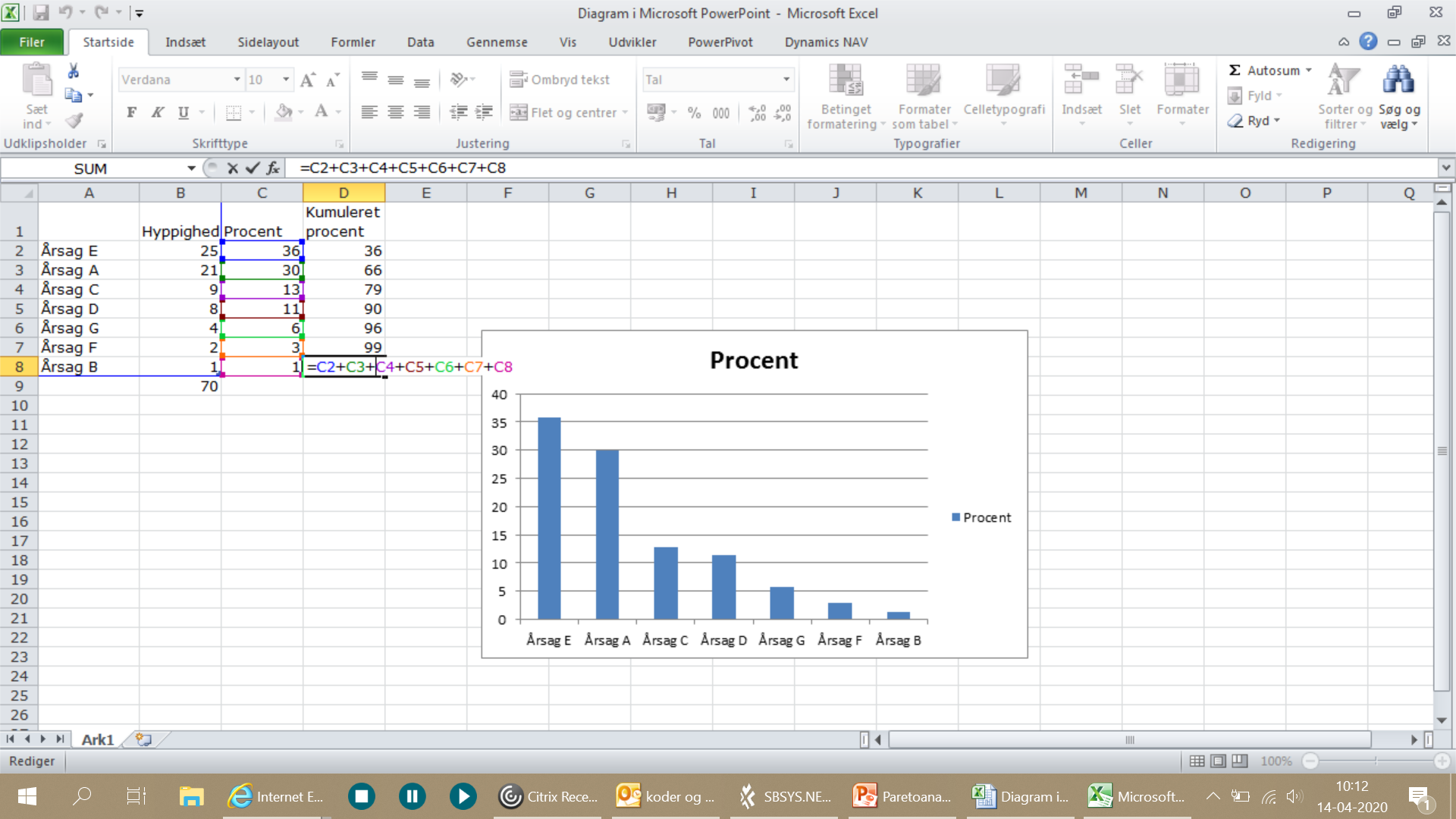 9  ▪  Psykiatrien
4. Lav et diagram med kumuleret andel
C) Print dit søjlediagram og tegn prikker, der viser den kumulerede procent. Forbind prikkerne med en streg:
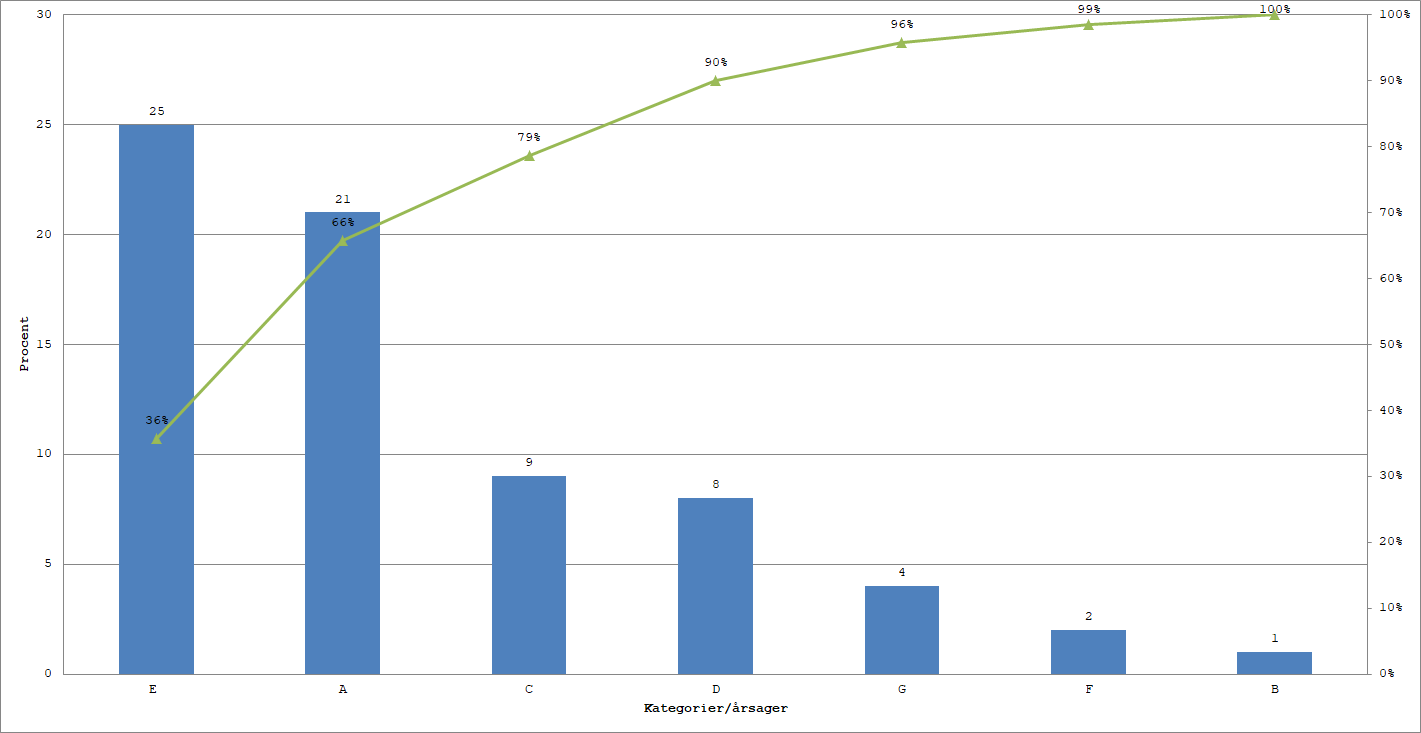 10  ▪  Psykiatrien
5. Udvælg de vitale få årsager
Vælg de årsager, der er de mest alvorlige og som bør prioriteres i forbedringsarbejdet:
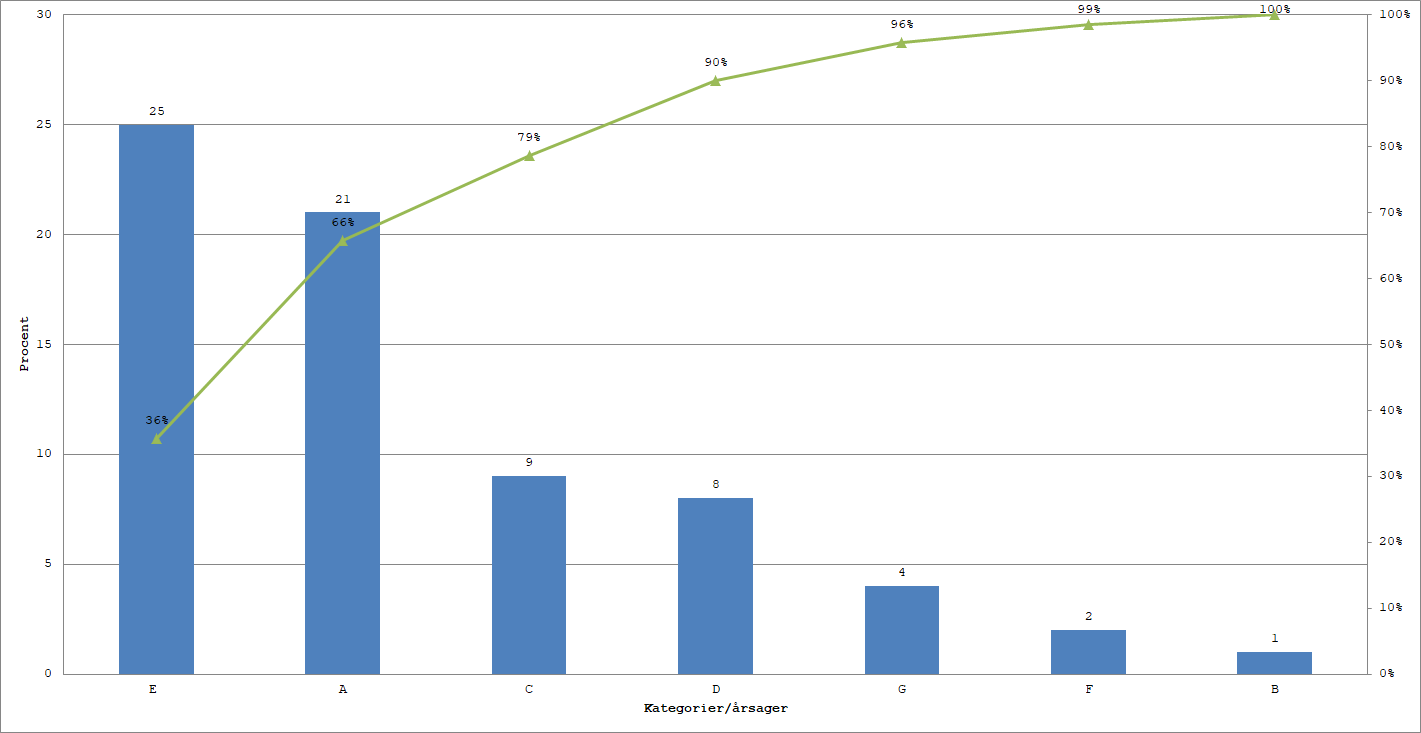 Kategorierne E og A i diagrammet her udgør tilsammen 66 % af de registrerede årsager til fejl
11  ▪  Psykiatrien
[Speaker Notes: Når du prioriterer de vitale få, så må du ikke glemme også senere at tage fat på de vigtige mange]
Få mere værktøj til at arbejde med data
Besøg værktøjskassen på www.psykiatrien.rm.dk/forbedring og find bl.a.:
Skabelon til paretoanalyse
Trin for trin-vejledning til fiskebensdiagram
Trin for trin-vejledning til ”Quick & dirty
12  ▪  Psykiatrien